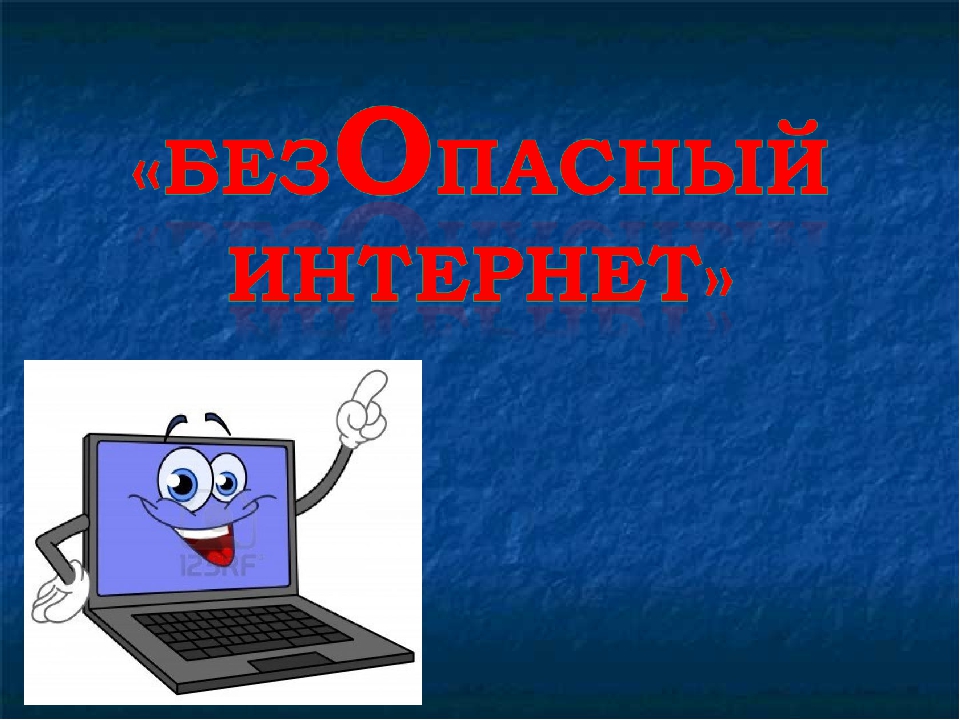 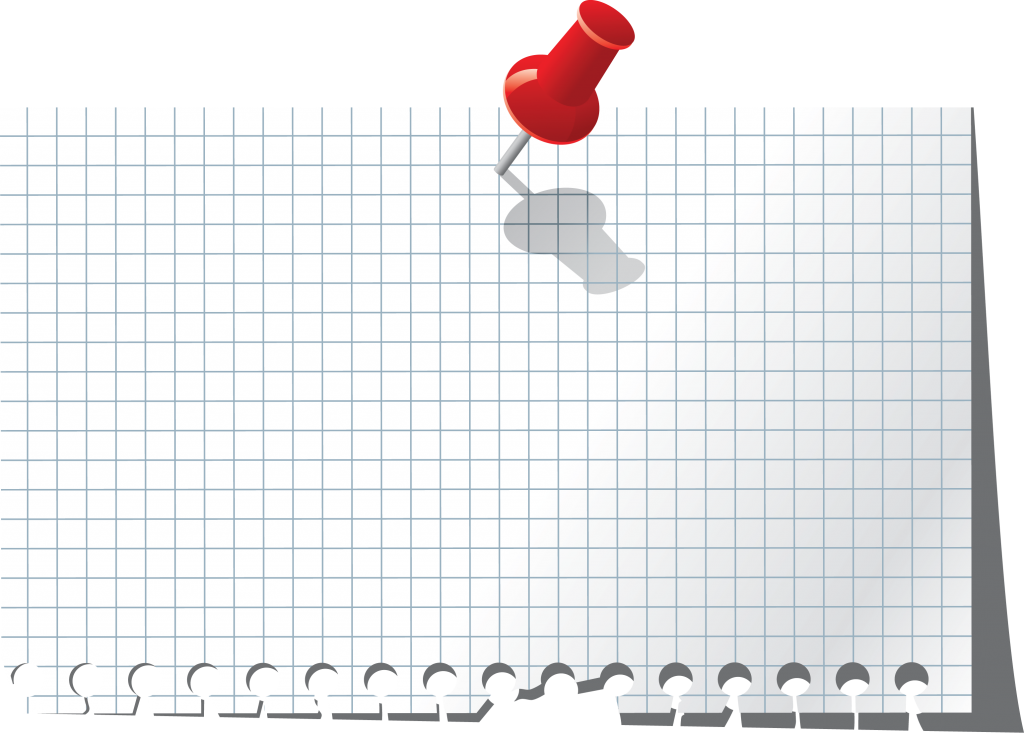 Родителям о 
безопасности детей
 в сети Интернет
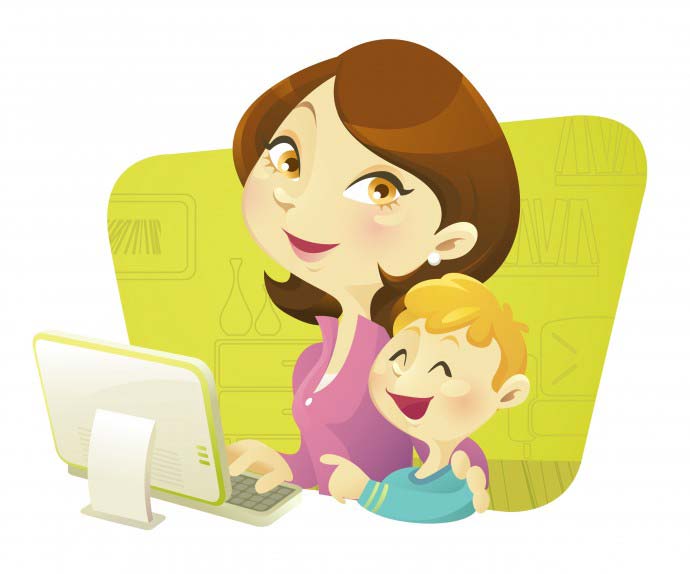 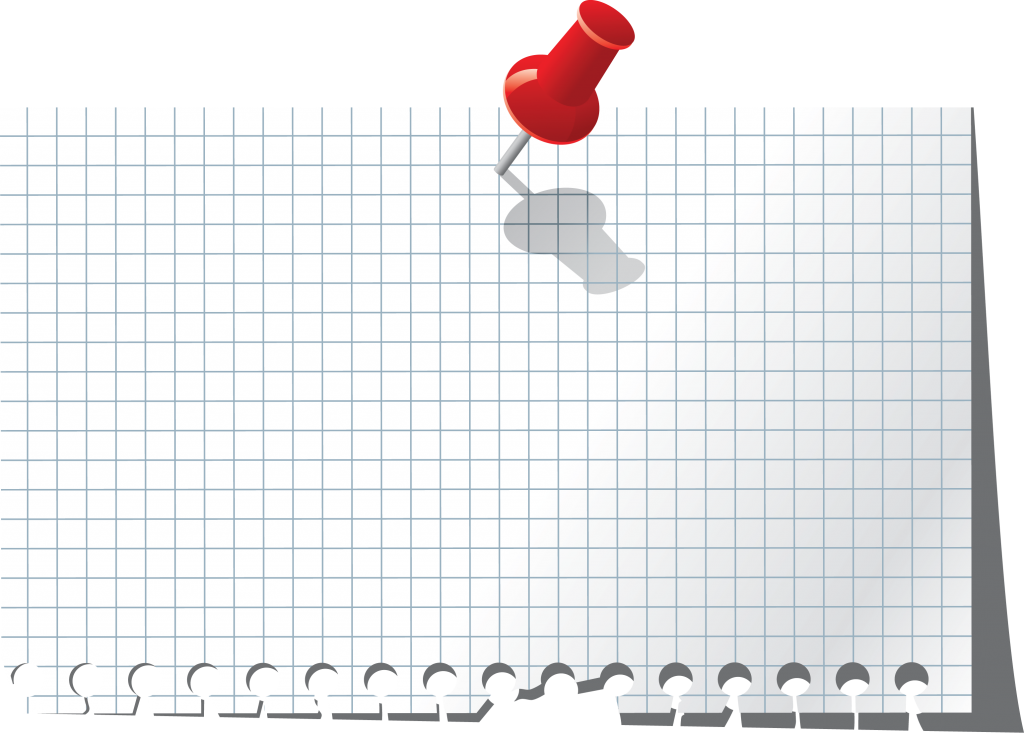 Опасности Интернета для детей:
сексуальные домогательства;
склонение к суициду;
мошенничество;
кибербуллинг  (травля);
склонение к противоправным действиям;
игровая зависимость.
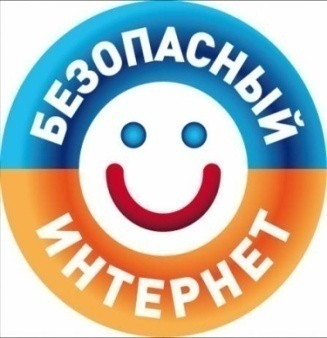 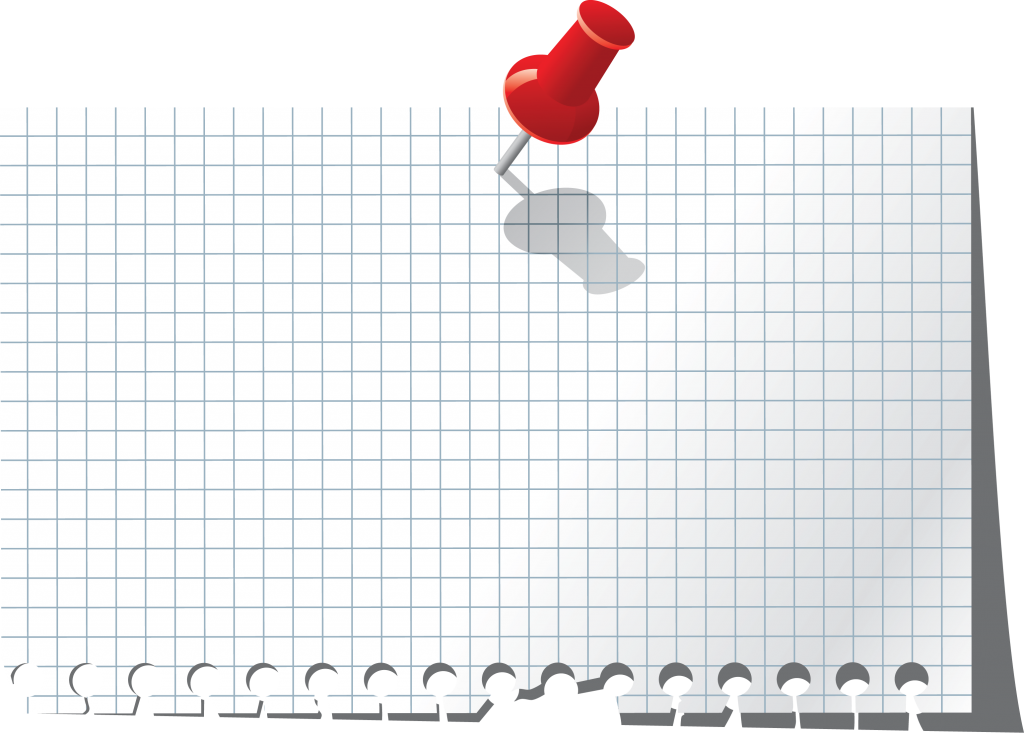 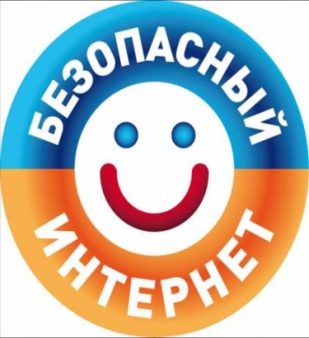 Посещайте сайты 
вместе с детьми, побуждайте их
 делиться с вами опытом использования Интернета.
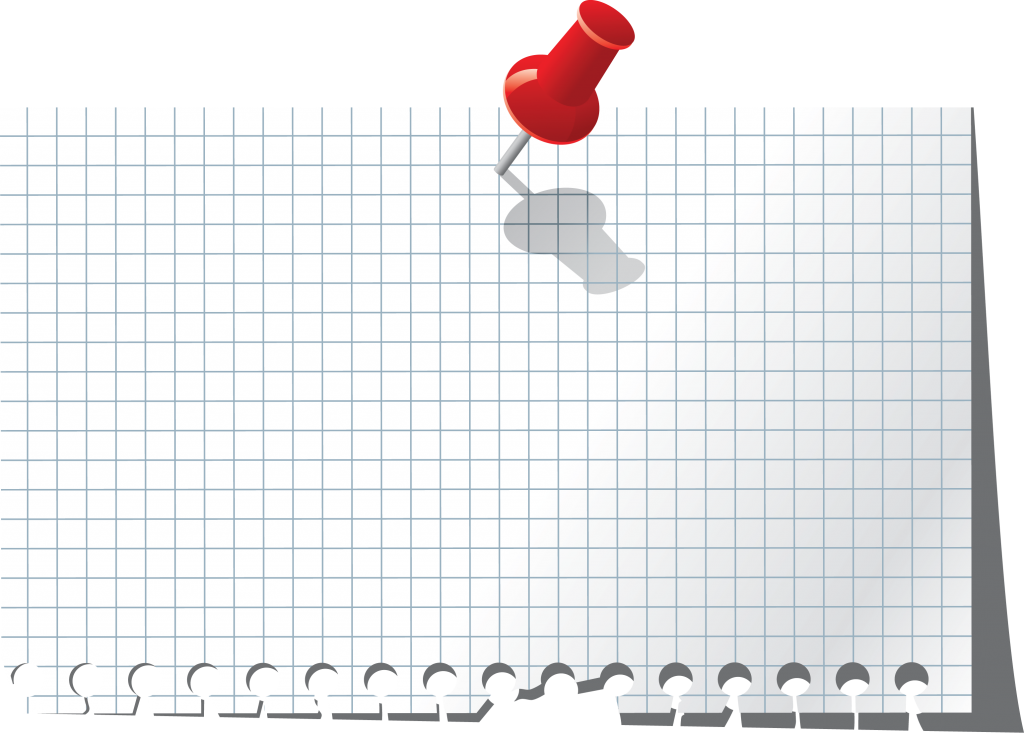 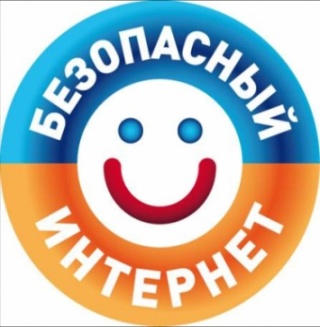 Научите детей доверять интуиции: если их что-то в Интернете беспокоит, пусть сразу же обращаются к вам.
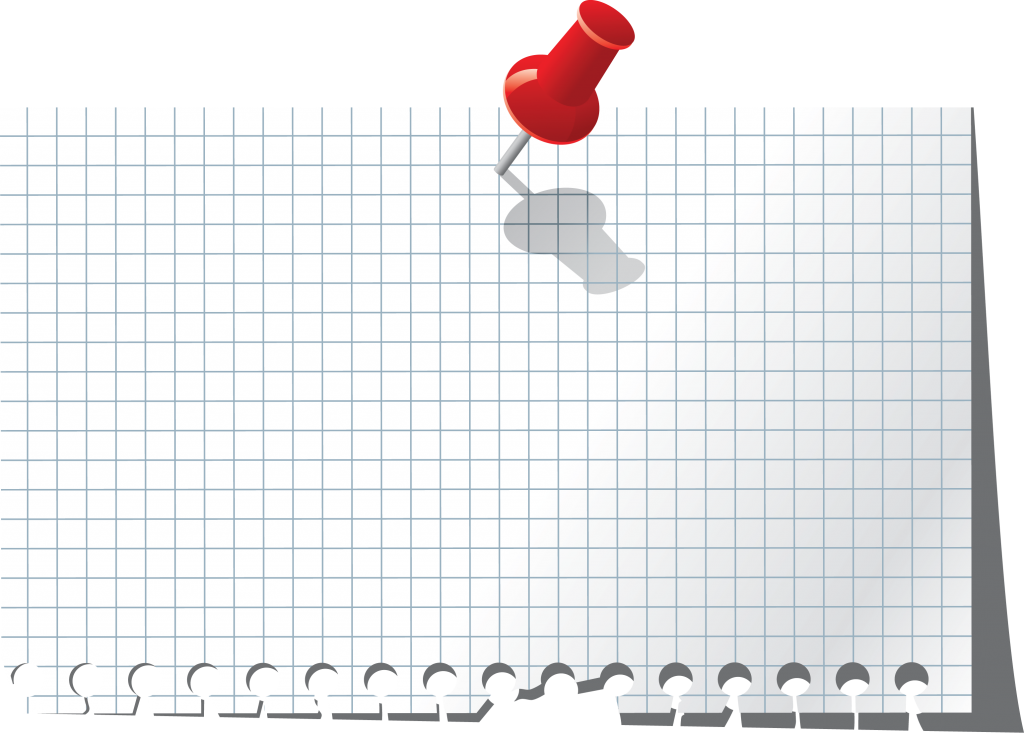 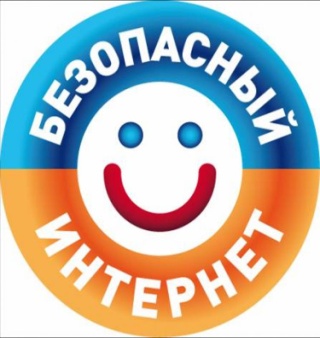 Помогите ребёнку зарегистрироваться  на сайтах, требующих заполнения форм, не используя при этом персональные данные.
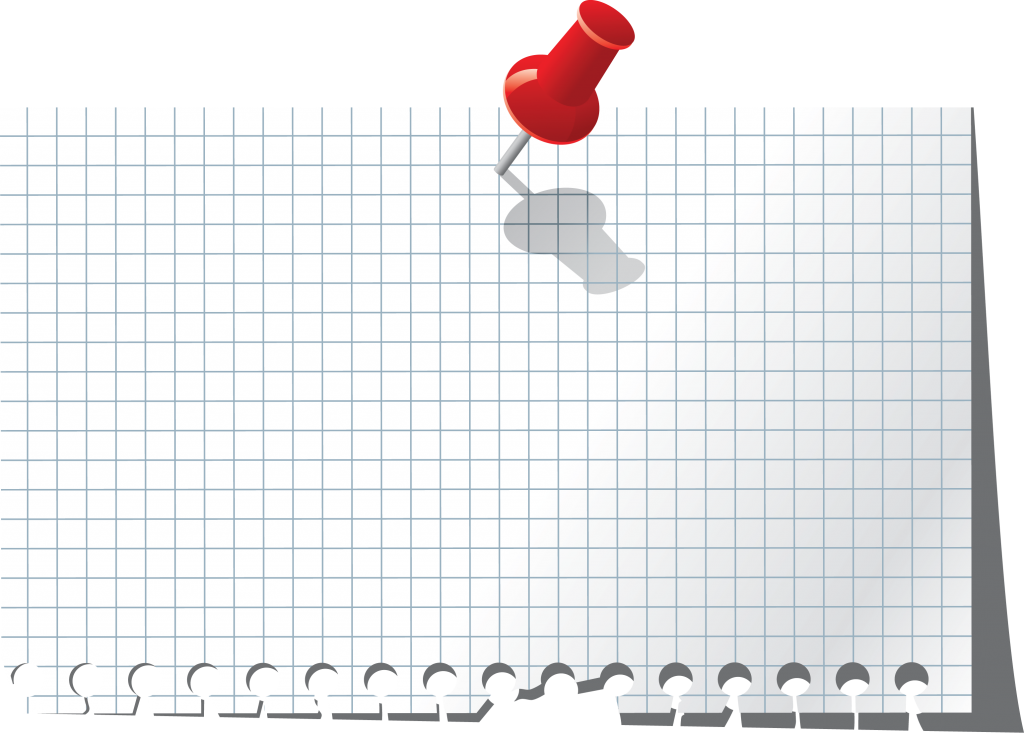 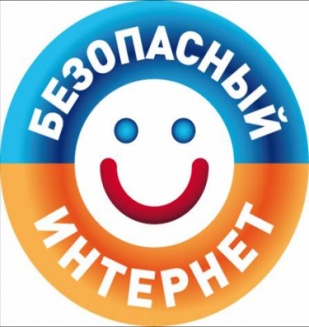 Предупредите, 
чтобы дети никогда не давали своего адреса, номера телефона и не сообщали другой личной информации.
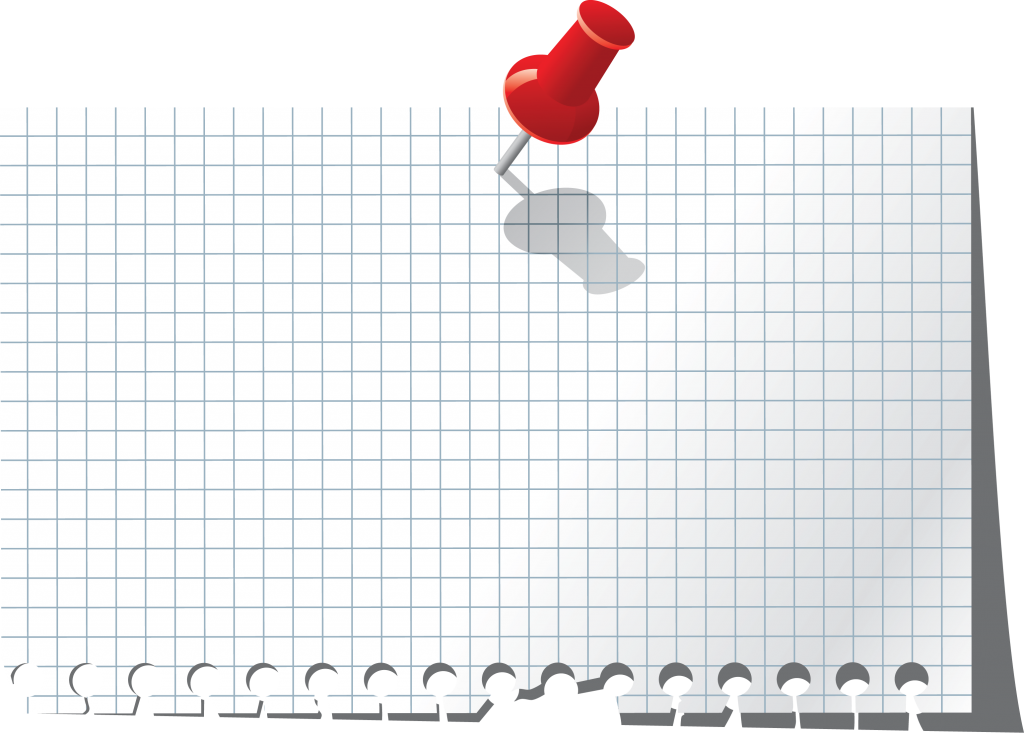 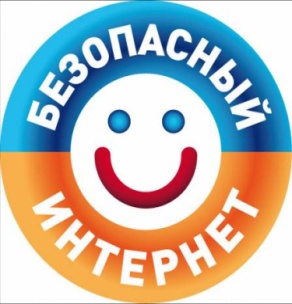 Объясните детям, что никогда не следует встречаться с человеком, с которым познакомился в Интернете, т.к. он может оказаться совсем не тем, за кого себя выдаёт.
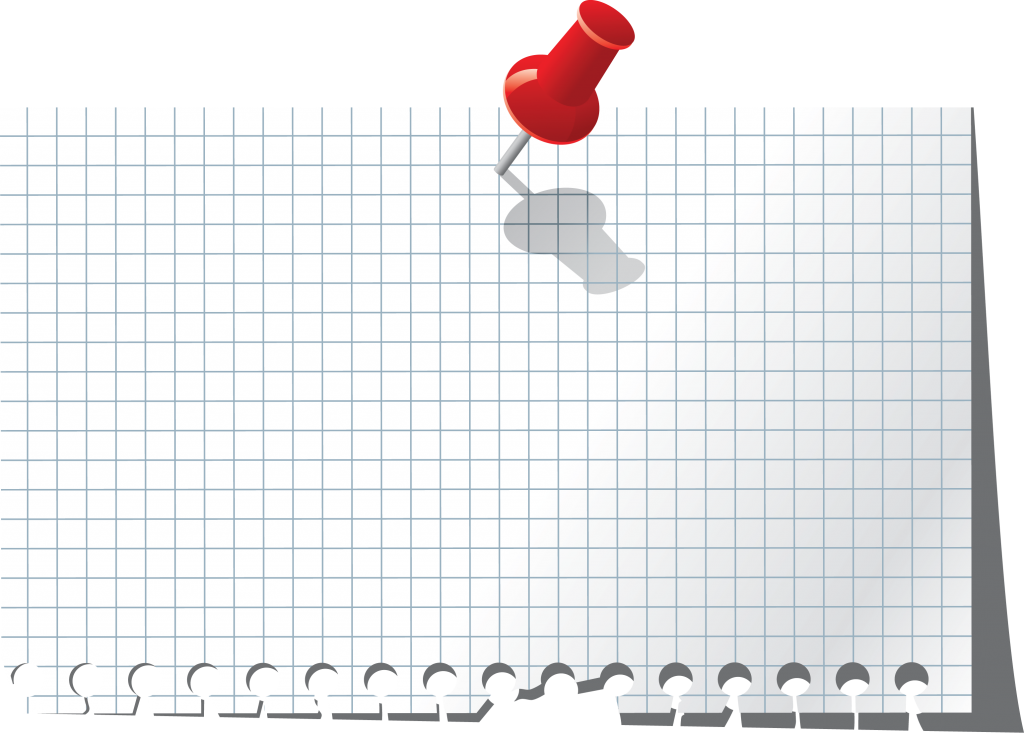 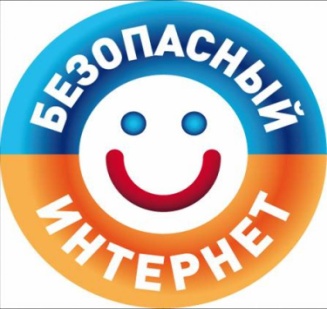 Скажите детям, что далеко не всё, что они читают или видят в Интернете, правда. Приучите обращаться к  вам, если они в чём-то сомневаются.
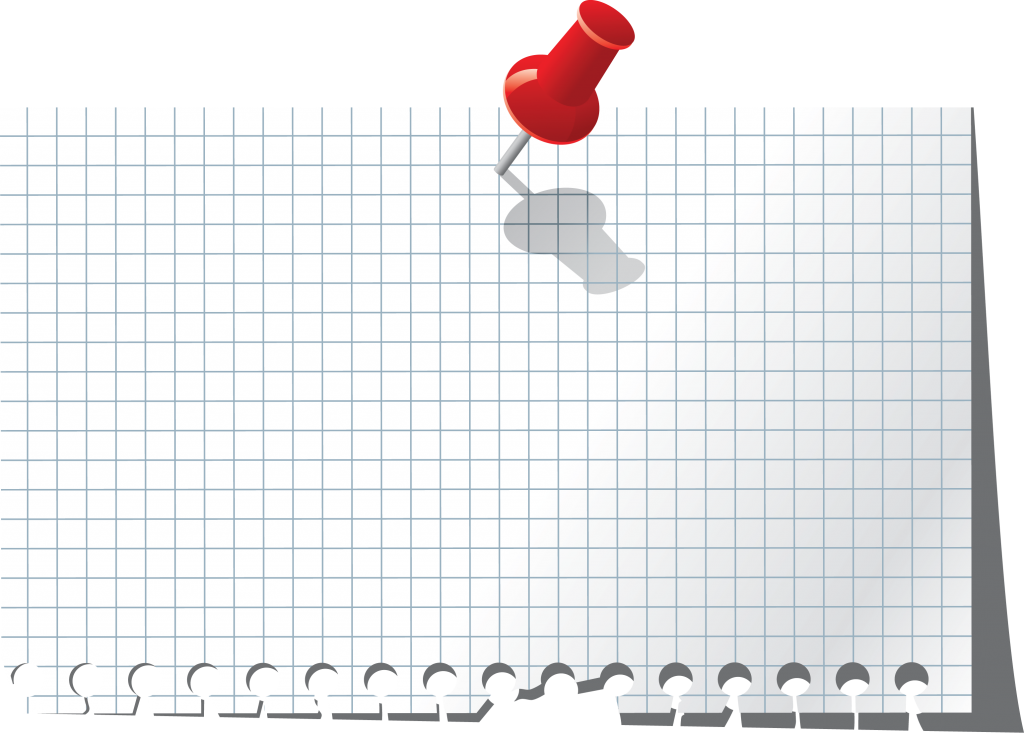 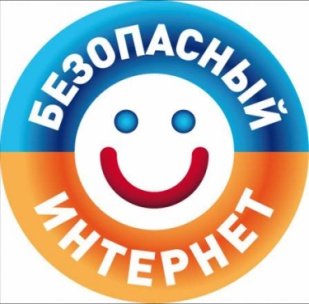 Контролируйте действия ребёнка с помощью современных программ, которые отфильтруют вредное содержимое и помогут выяснить, какие сайты посещает ребёнок и что он там делает.
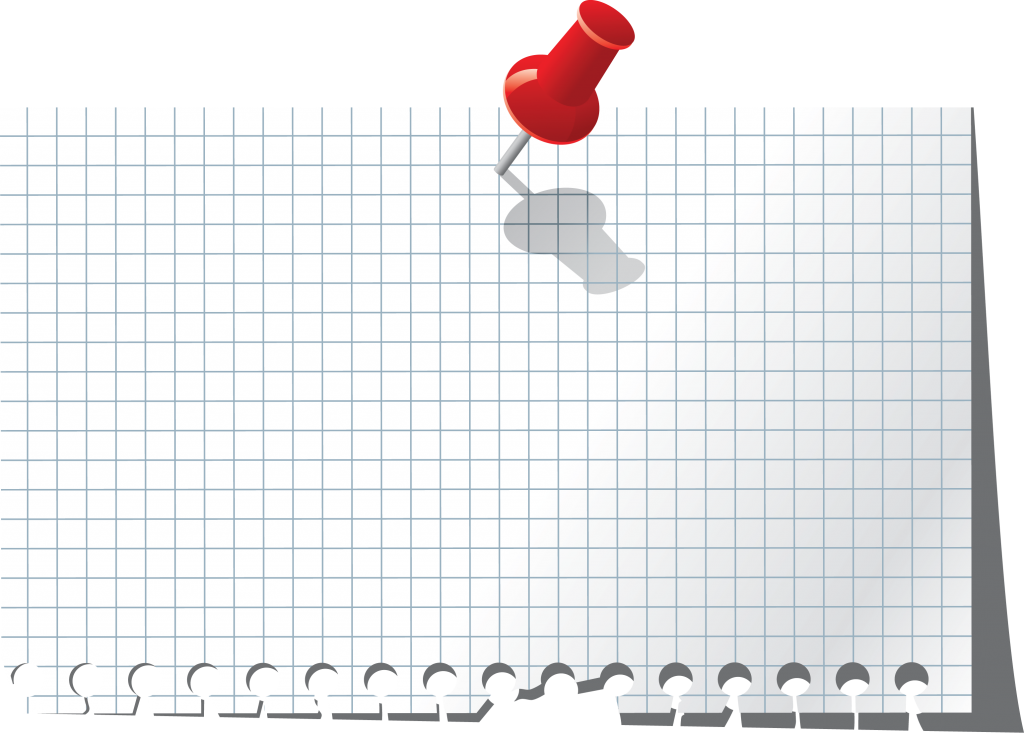 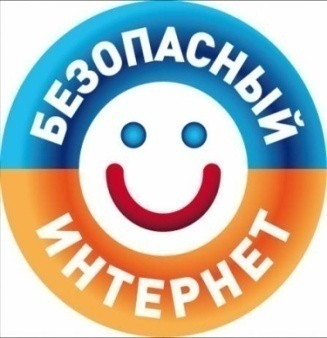 Расскажите детям о мошенничестве в Сети- розыгрышах, лотереях, тестах. Приучите без вашего разрешения никогда не отправлять СМС, чтобы получить куда-то доступ.
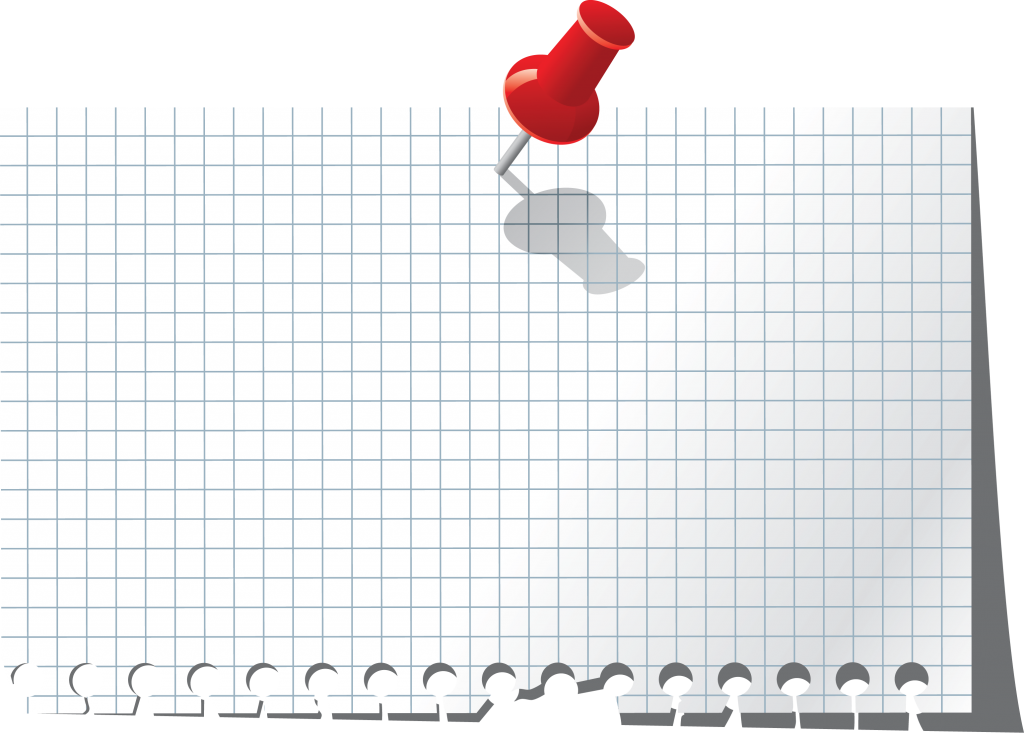 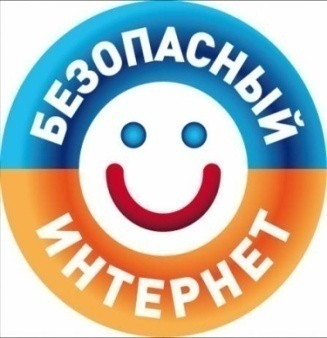 Договоритесь с ребёнком, сколько времени он может проводить в Интернете, Для каждого возраста должна быть своя норма.
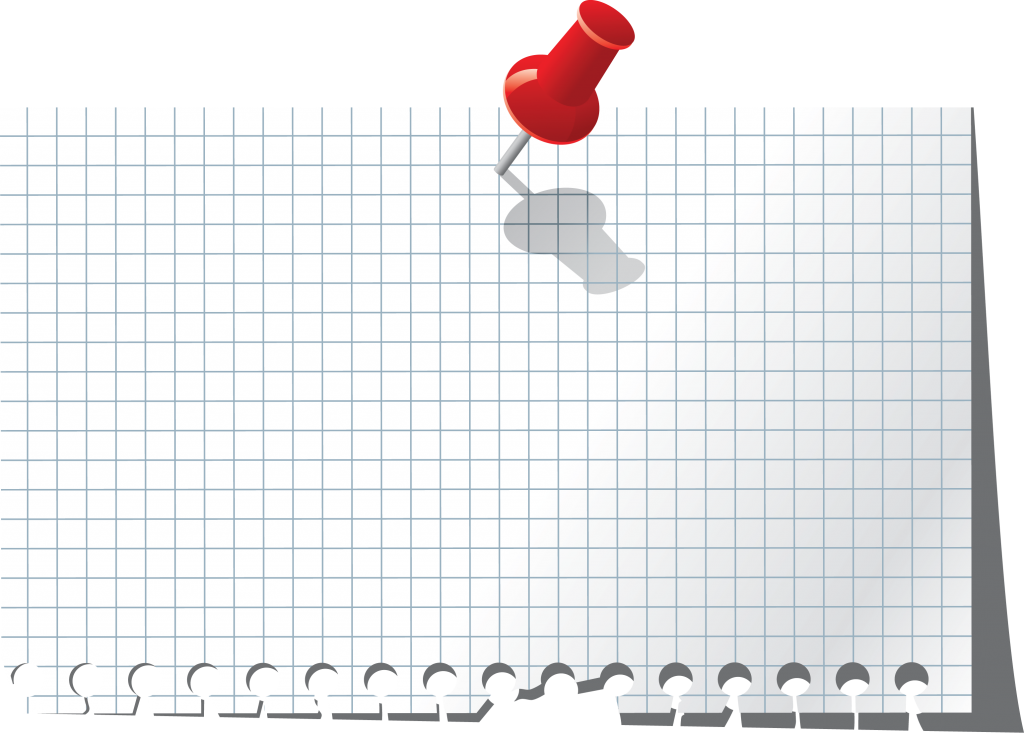 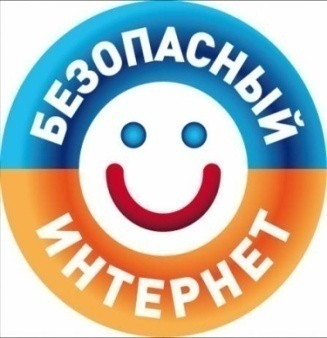 Настаивайте, чтобы дети уважали собственность чужих в Интернете. Объясните, что незаконное копирование чужой работы, компьютерных игр, программ, является кражей.
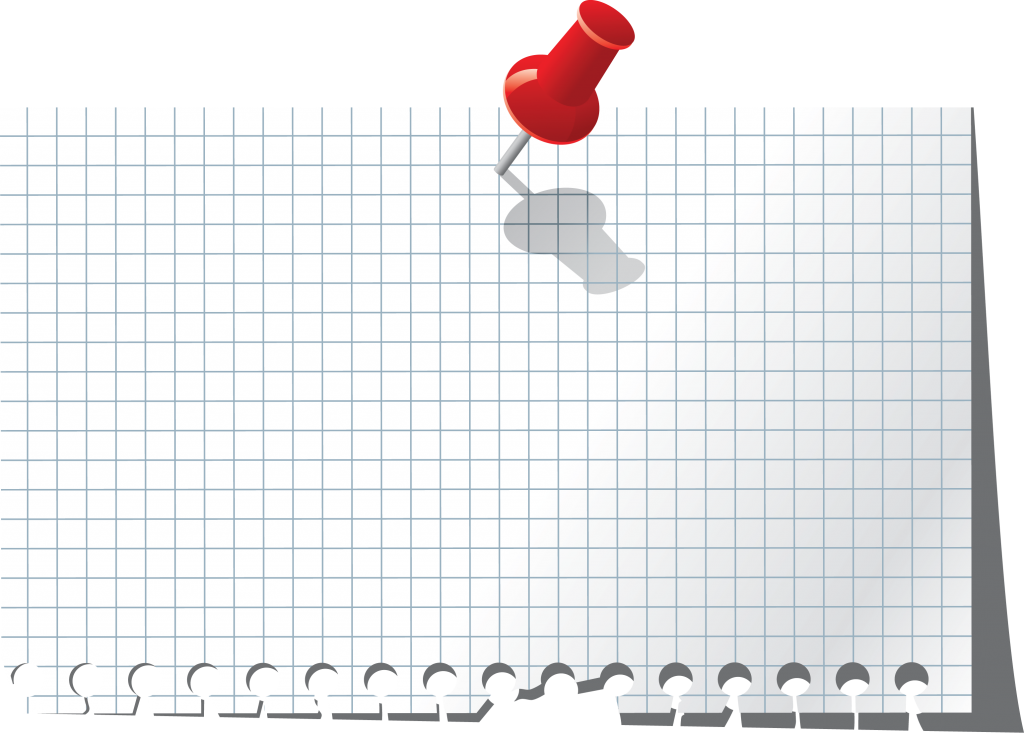 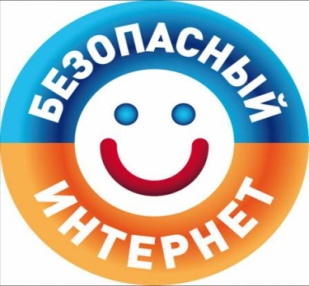 Научите детей уважать других пользователей. Объясните, что правила хорошего тона действуют и в виртуальном мире.